Past Continuous
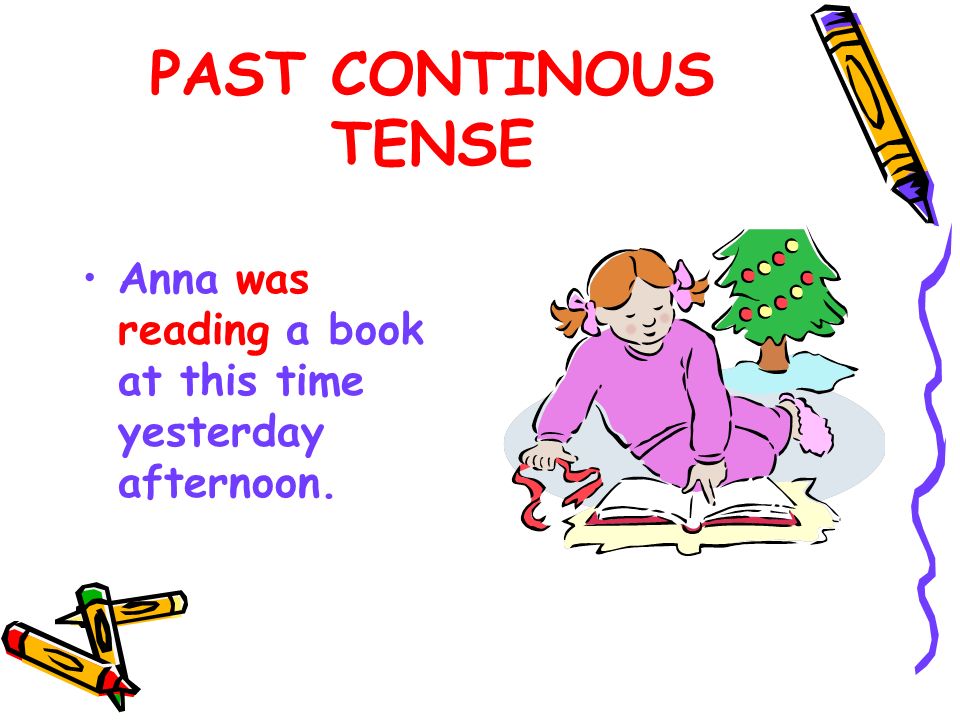 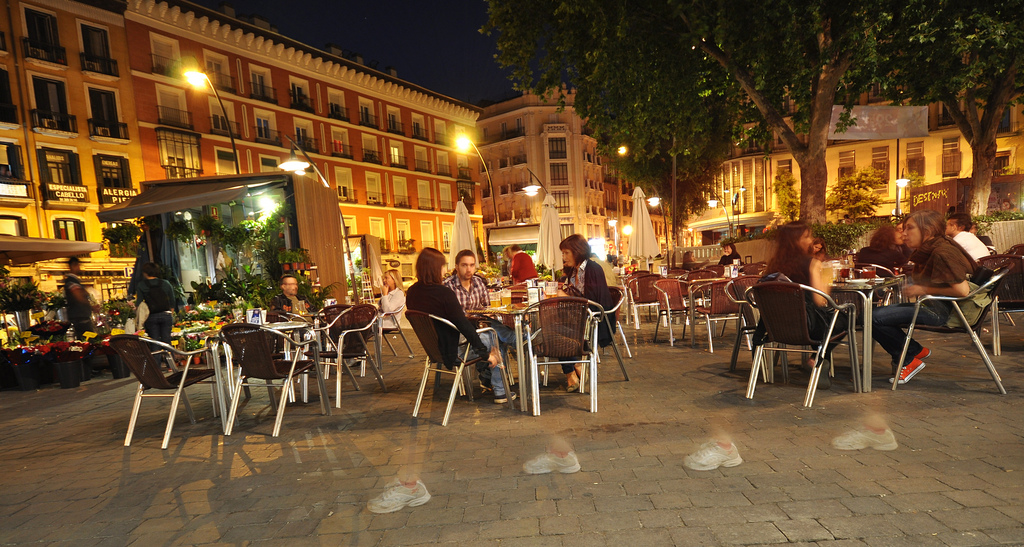 At three o'clock yesterday afternoon, they were sitting at an outdoor café.
For an action which was in progress at a stated time in the past, and we don’t mention when the action started or finished
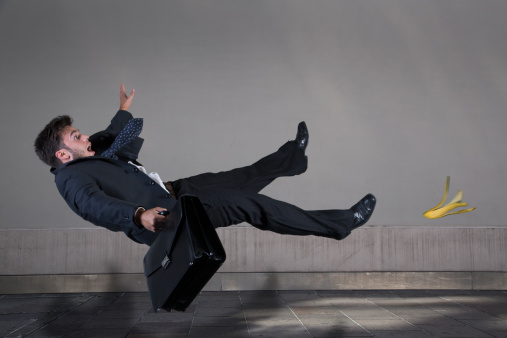 He was walking when he slipped on a banana skin.
For an action which was in progress when another action interrupted it.
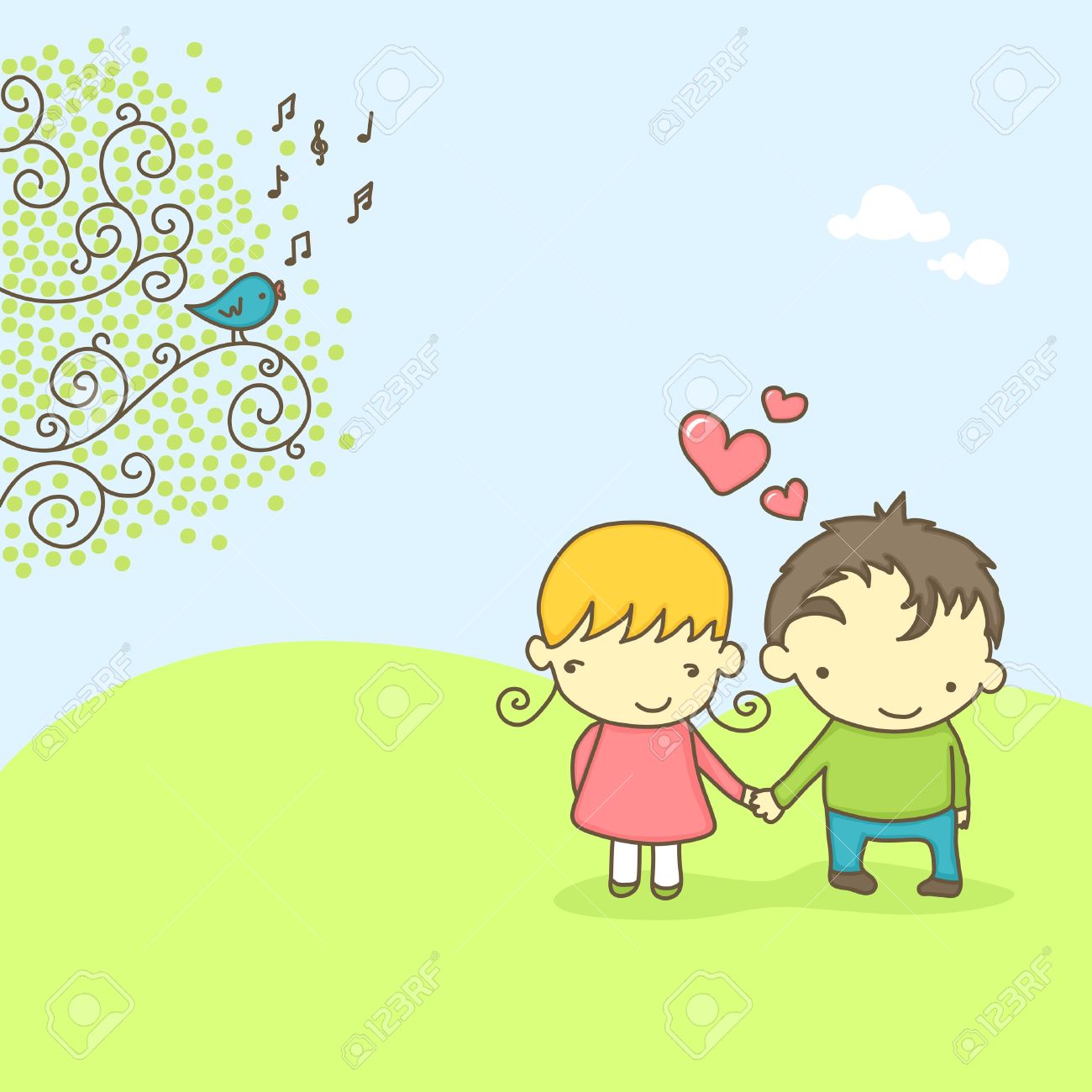 Todd and Alex were walking through the forest.
The sun was shining and the birds were singing.
To describe the atmosphere , the setting etc. in the introduction to a story before we describe the main events.
Mr. Bean Pair work
https://www.youtube.com/watch?v=kJS9ViONCRc

https://jeopardylabs.com/play/past-simple-vs-past-continuous15
 
grammar in general
https://jeopardylabs.com/play/8th-grade-grammar-jeopardy-8